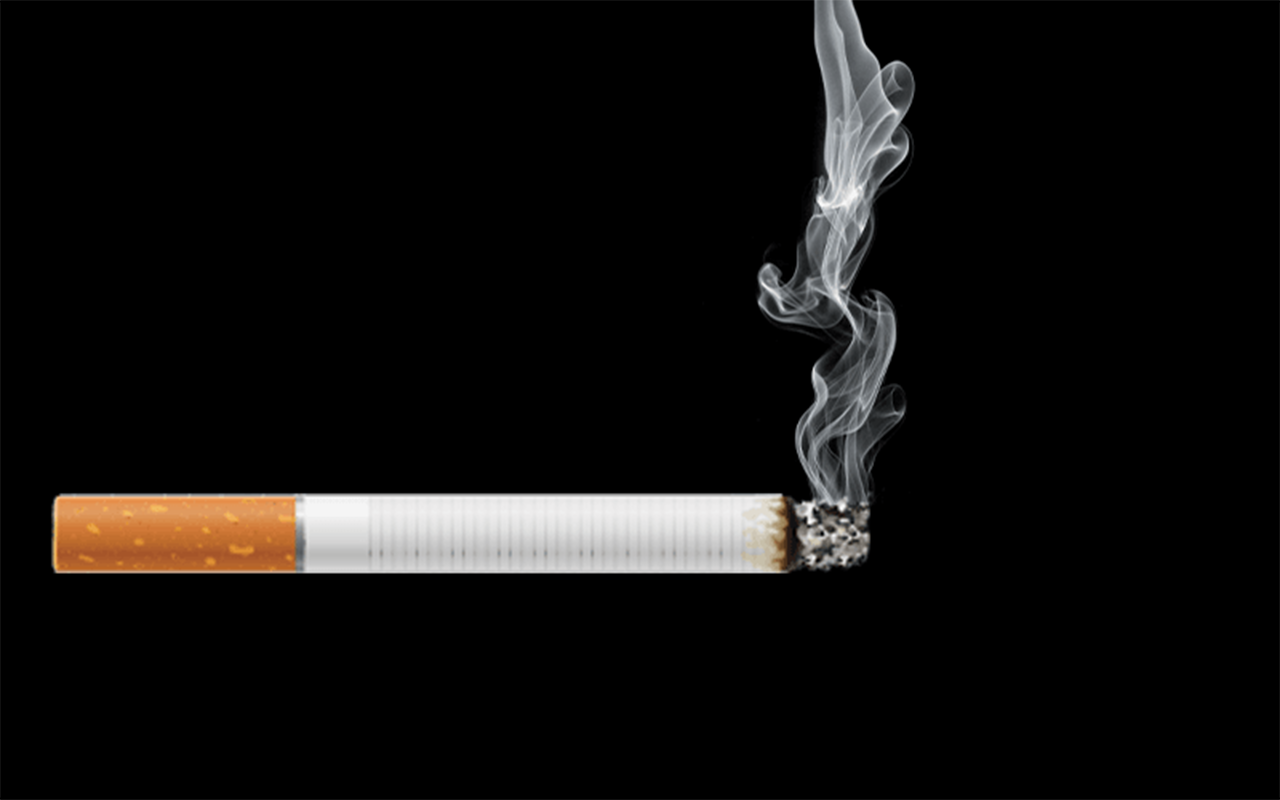 成瘾性增加
支气管扩张剂
添加的化学物质会扩张气道，使烟草的烟雾更容易进入肺部
调味
添加的香料掩盖了浓烟，使产品对新使用者（尤其是年轻人）更具吸引力
尼古丁含量增加
烟草公司控制尼古丁的递送和含量，以确保成瘾
薄荷醇
薄荷醇是一种能凉爽、麻木喉咙的香料，可减少刺激性并使烟感更滑润
氨化合物
添加的氨化合物可加快尼古丁进入大脑的速度
糖和乙醛
添加的糖使烟草的烟雾更容易吸入并形成乙醛，从而增强尼古丁的成瘾作用
烟草公司设计产品时要最大限度地提高产品的成瘾性，从而使他们能够留住客户并增加利润。
烟草防范套件斯坦福大学青少年医学部  
有关更多信息，请访问：www.tobaccopreventiontoolkit.stanford.edu